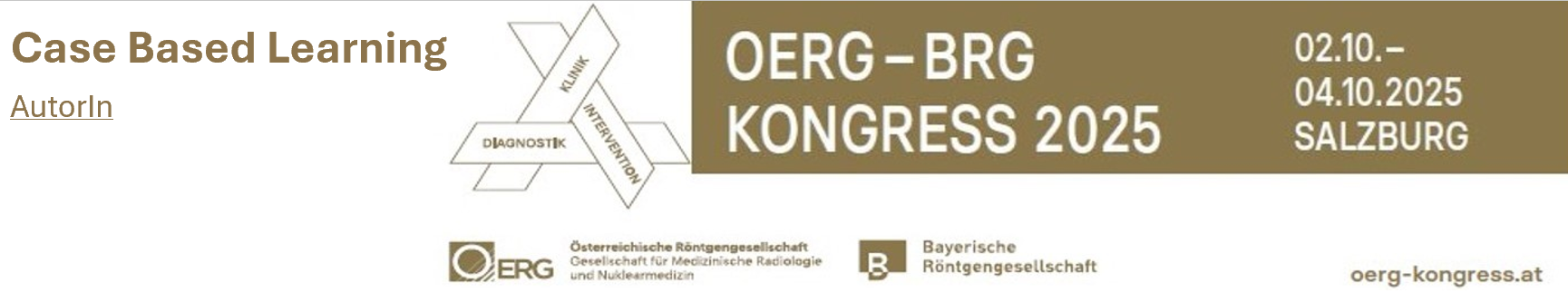 Text hinzufügen
PatientIn
Geschlecht: weiblich/männlich
Alter: Jahre
Krankengeschichte
Text hinzufügen
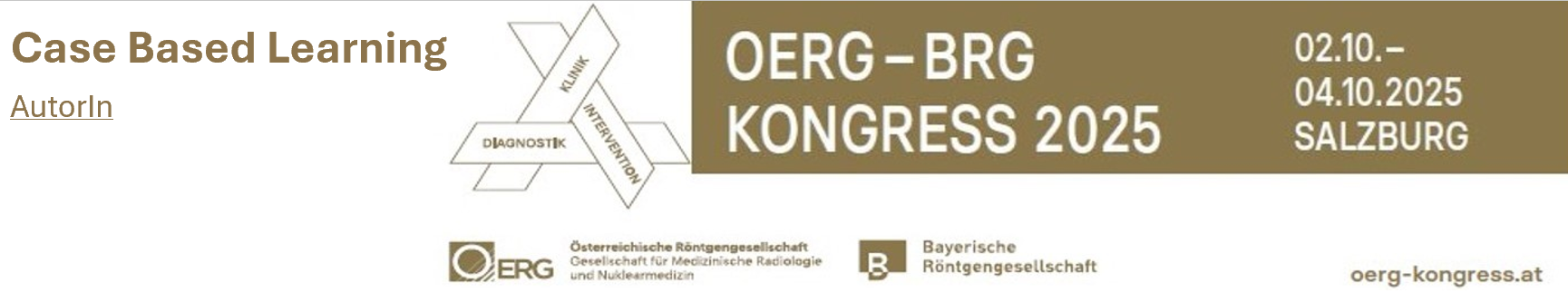 Text hinzufügen
Bilder bitte fügen Sie Bilder (Röntgenbild, Ultraschall, CT, MR, PET, etc.) und eventuelle Texte hinzu
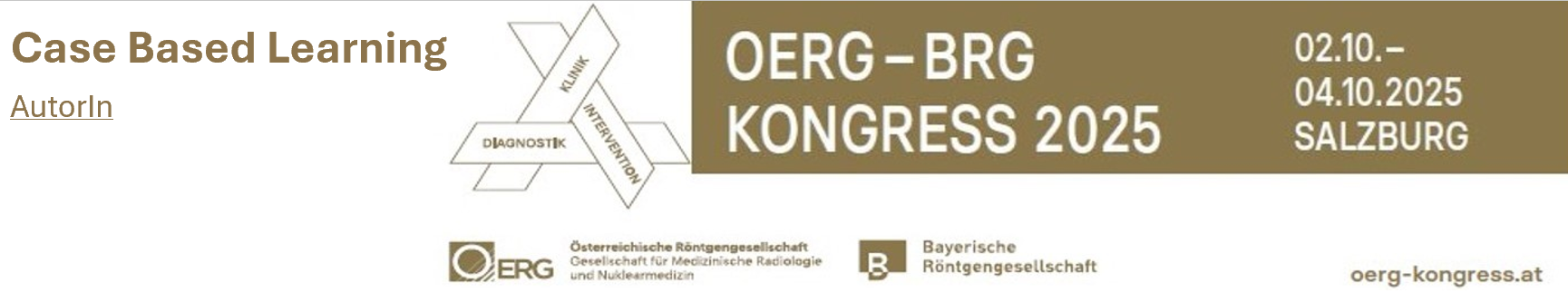 Text hinzufügen
Bilder bitte fügen Sie Bilder (Röntgenbild, Ultraschall, CT, MR, PET, etc.) und eventuelle Texte hinzu
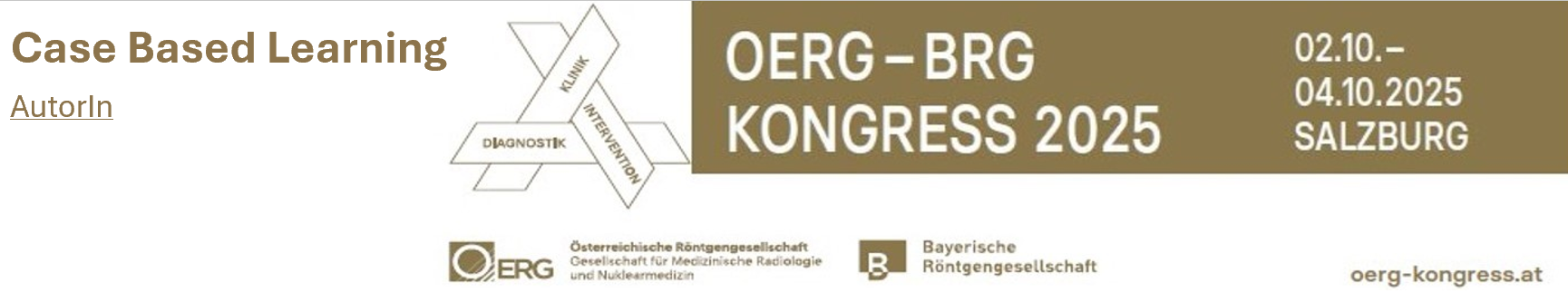 Text hinzufügen
Diagnose
Text hinzufügen
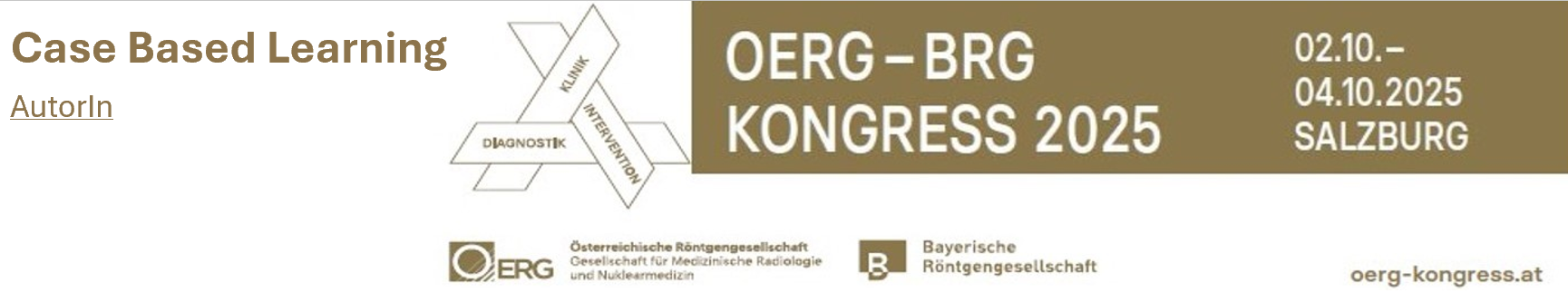 Text hinzufügen
Diagnose / Differentialdiagnose
Text hinzufügen
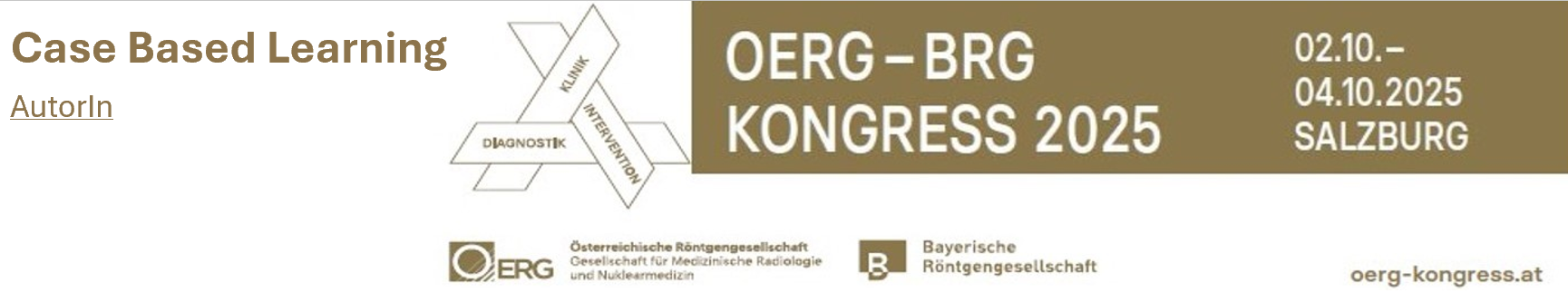 Text hinzufügen
Bilder Falls Sie weitere Bilder hinzufügen möchten (Röntgen, Ultraschall, CT oder MR Bilder), klicken Sie bitte auf das Bildsymbol in der jeweiligen Box: